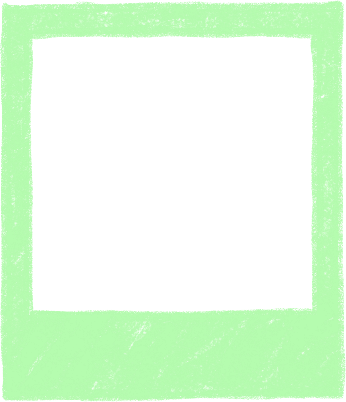 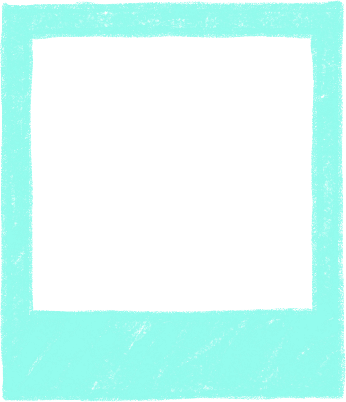 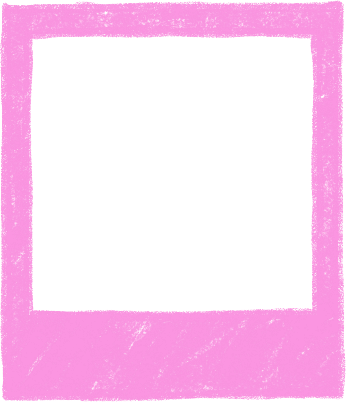 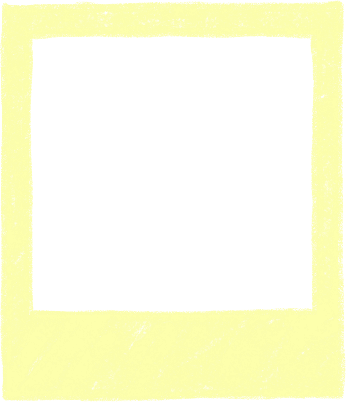 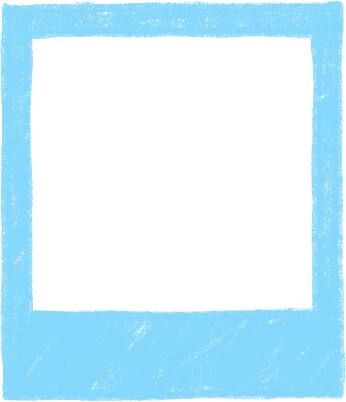 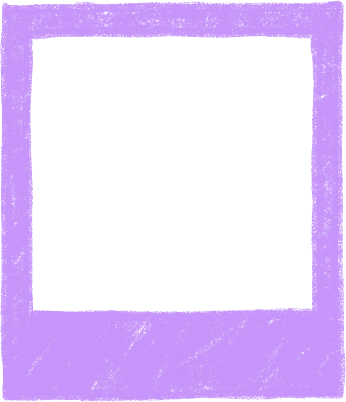 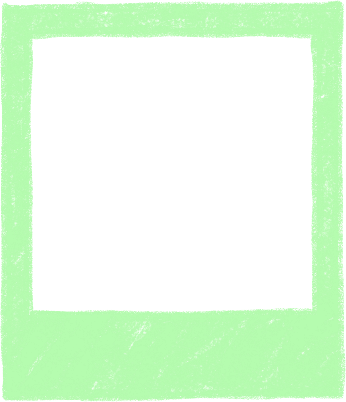 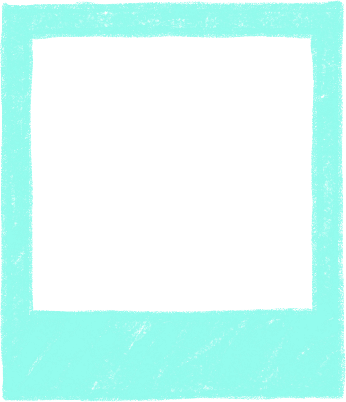 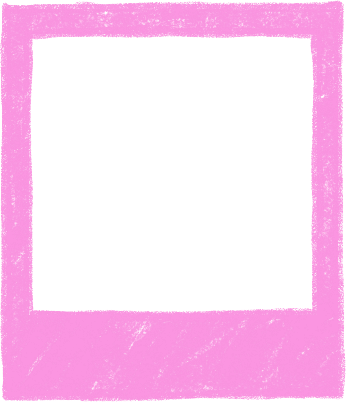 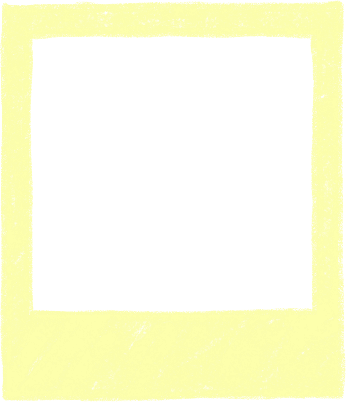 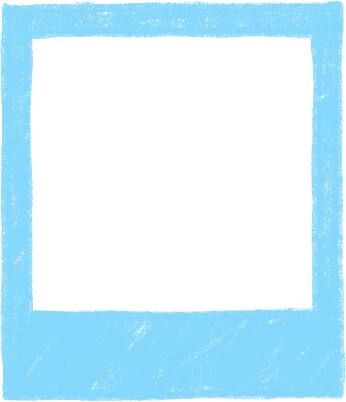 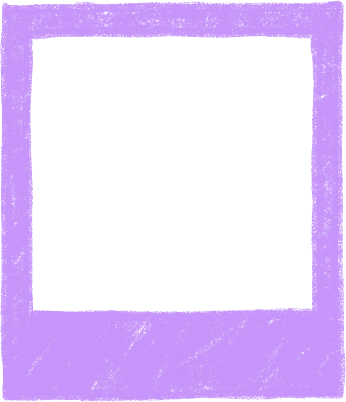 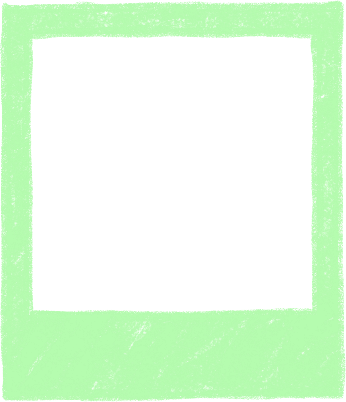 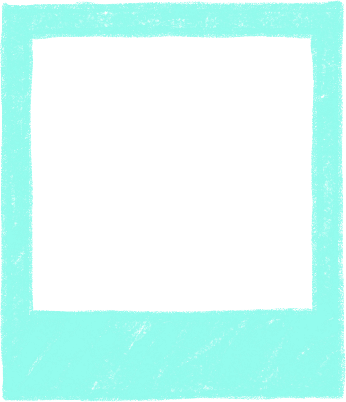 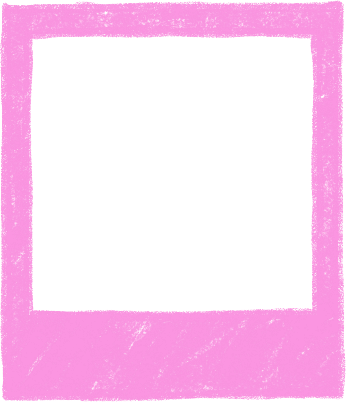 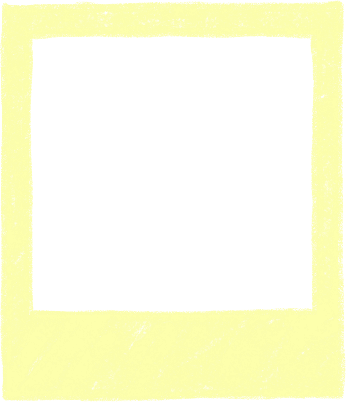 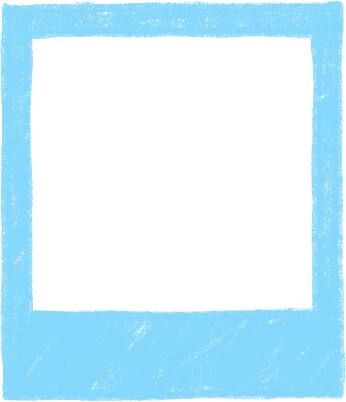 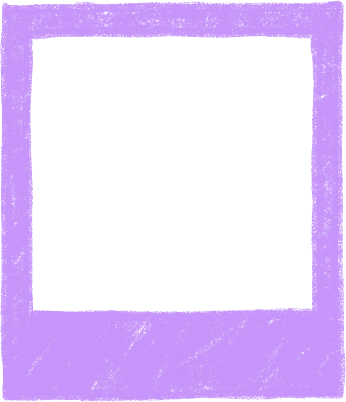 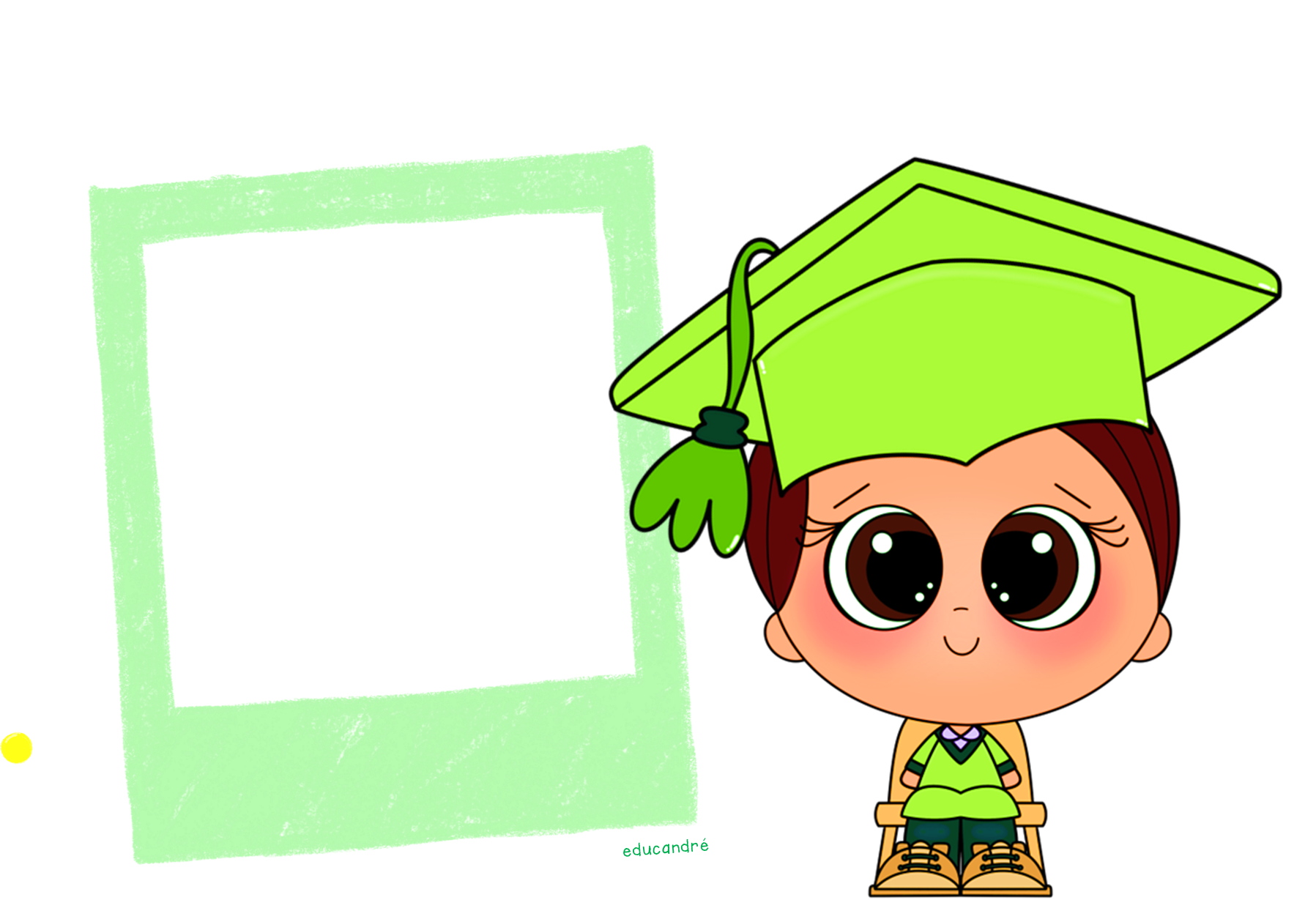 Nicolás
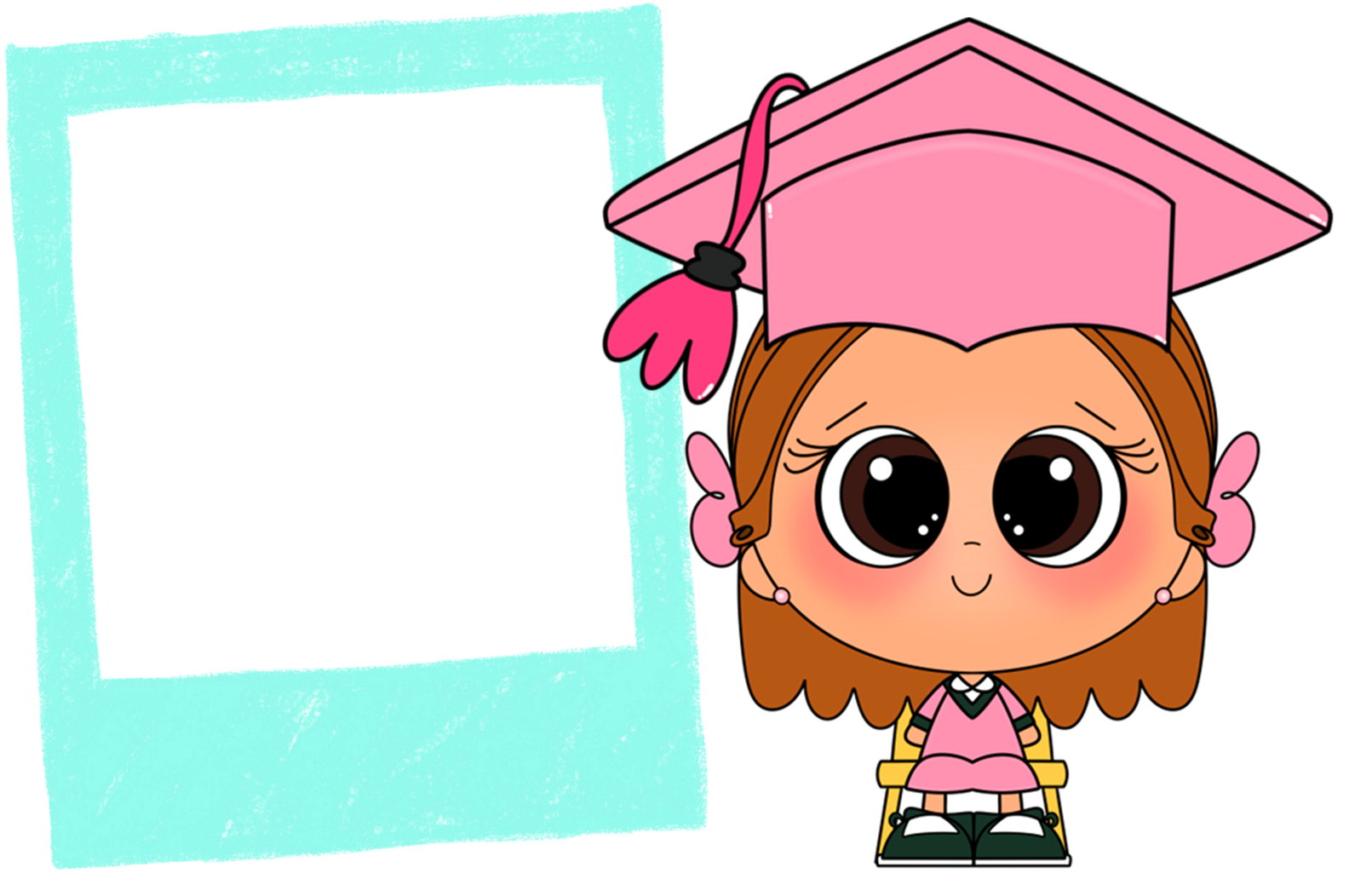 mombre
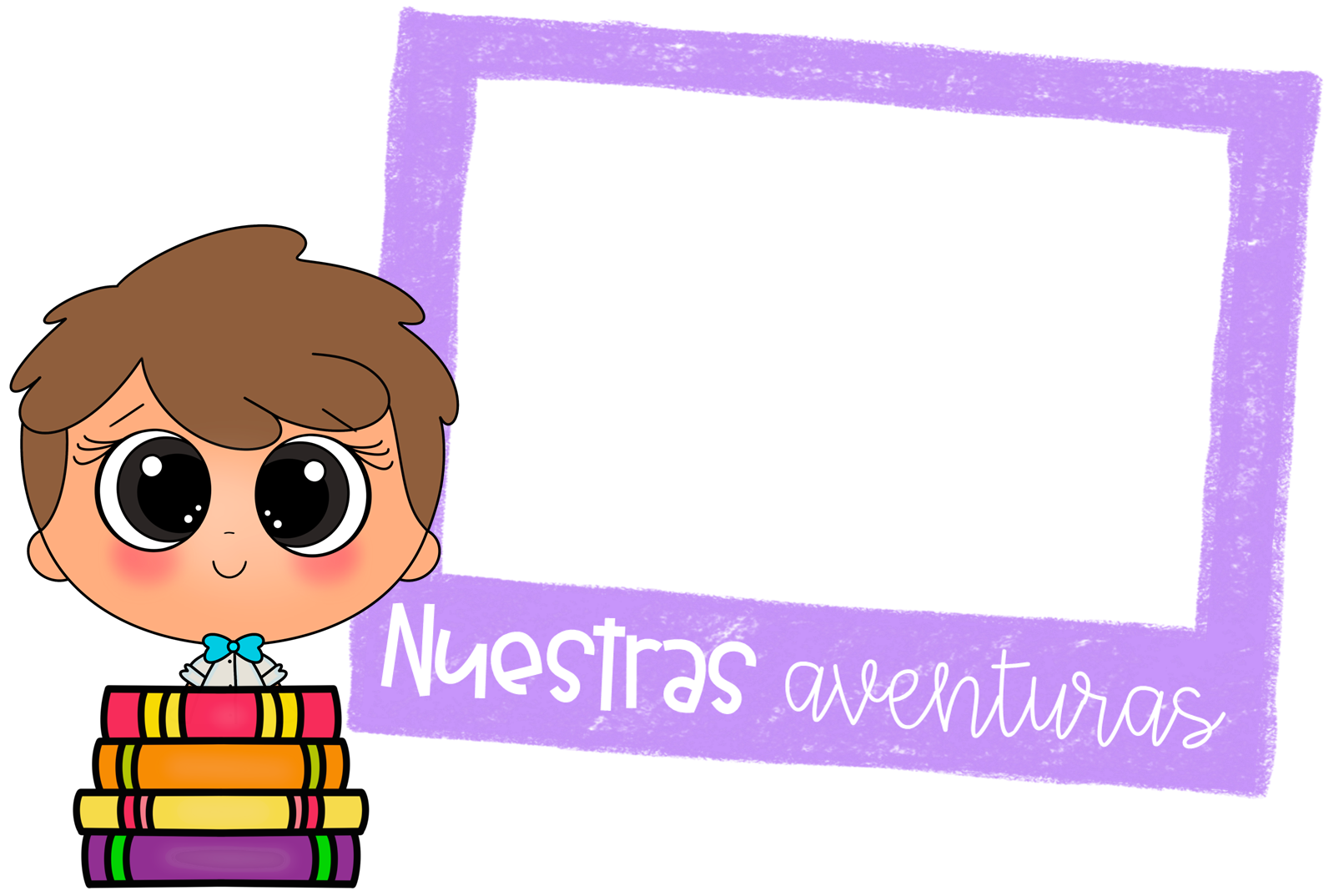 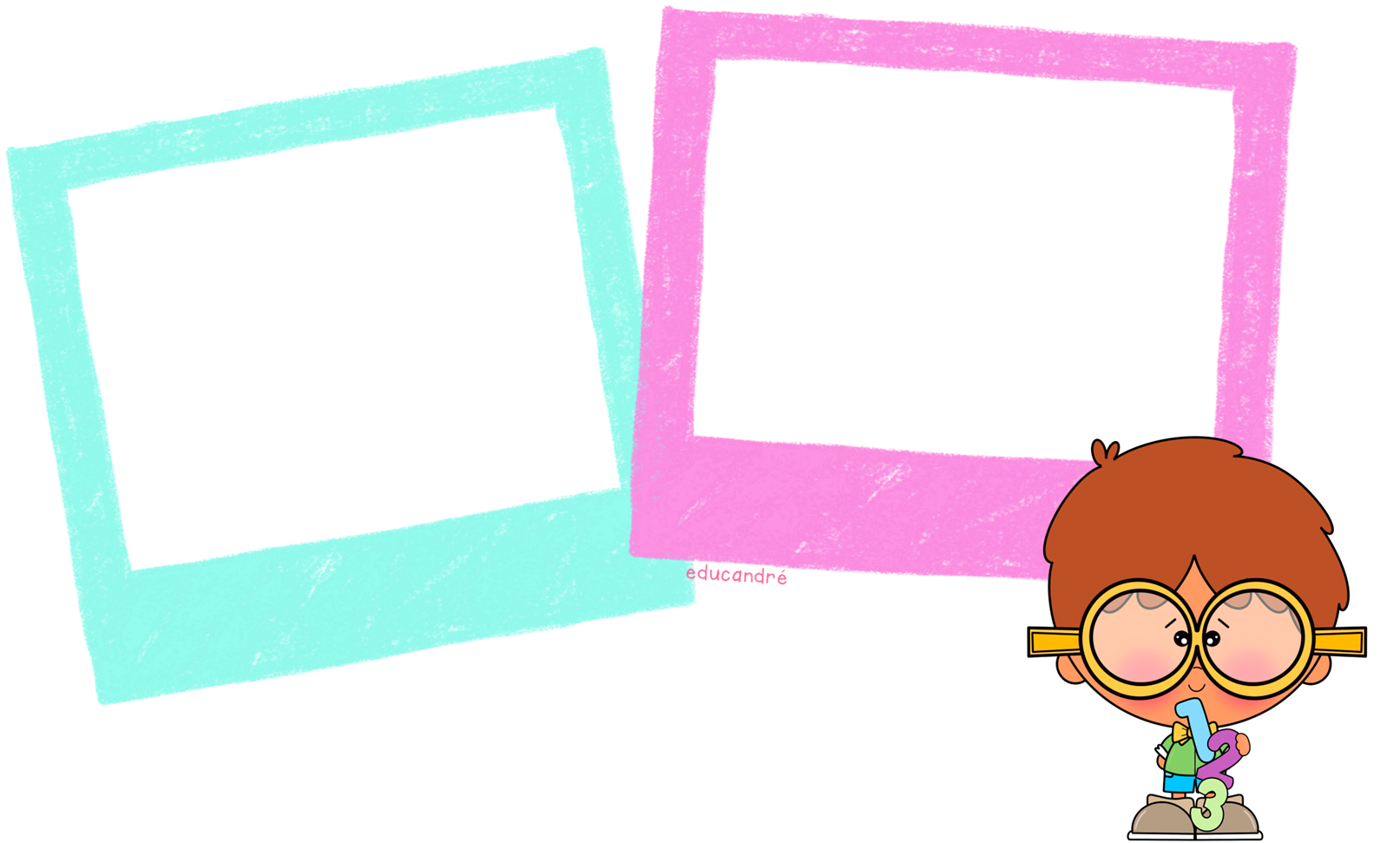 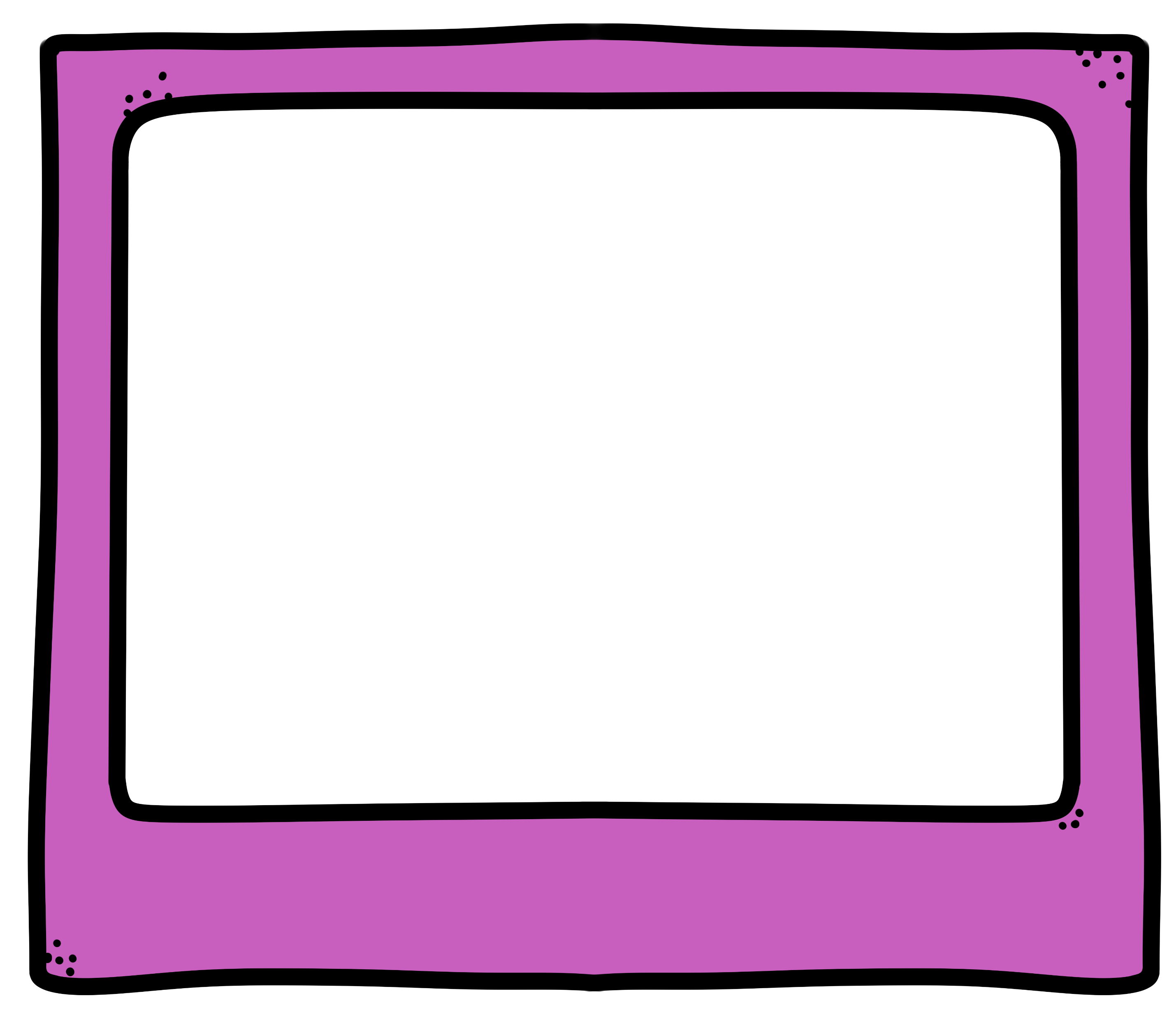 creativo
alegre
comunicativo
generoso
entusiasta
nombre
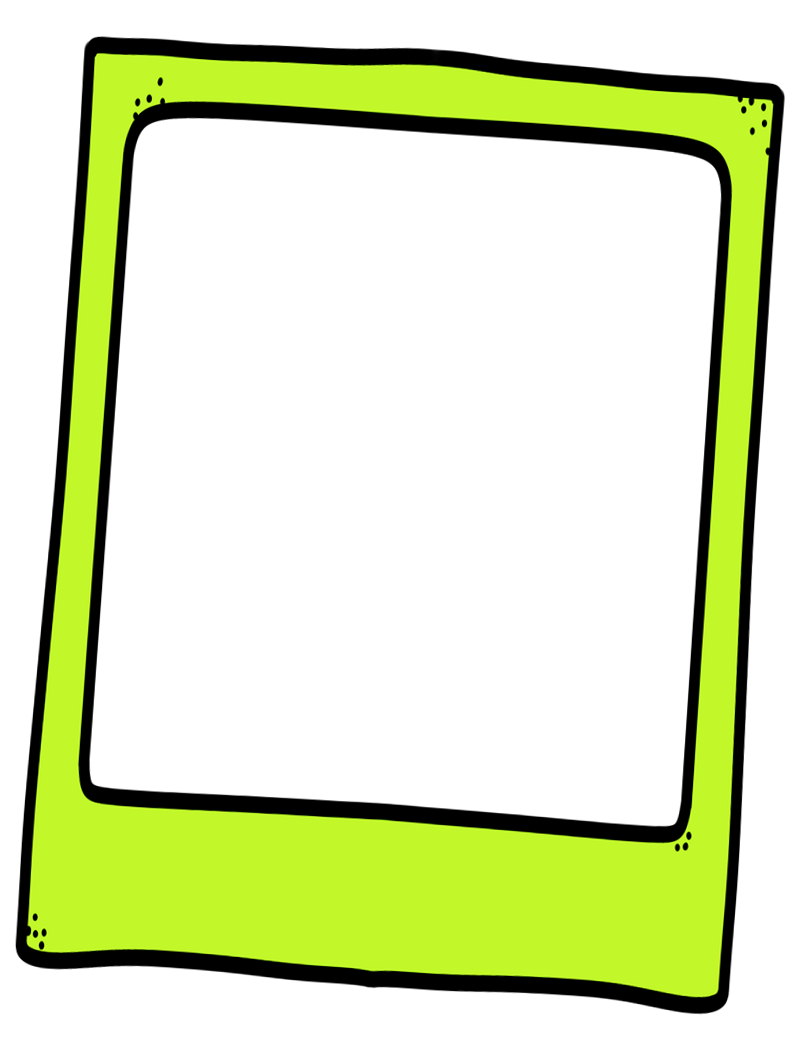 creativo
alegre
comunicativo
generoso
entusiasta
nombre
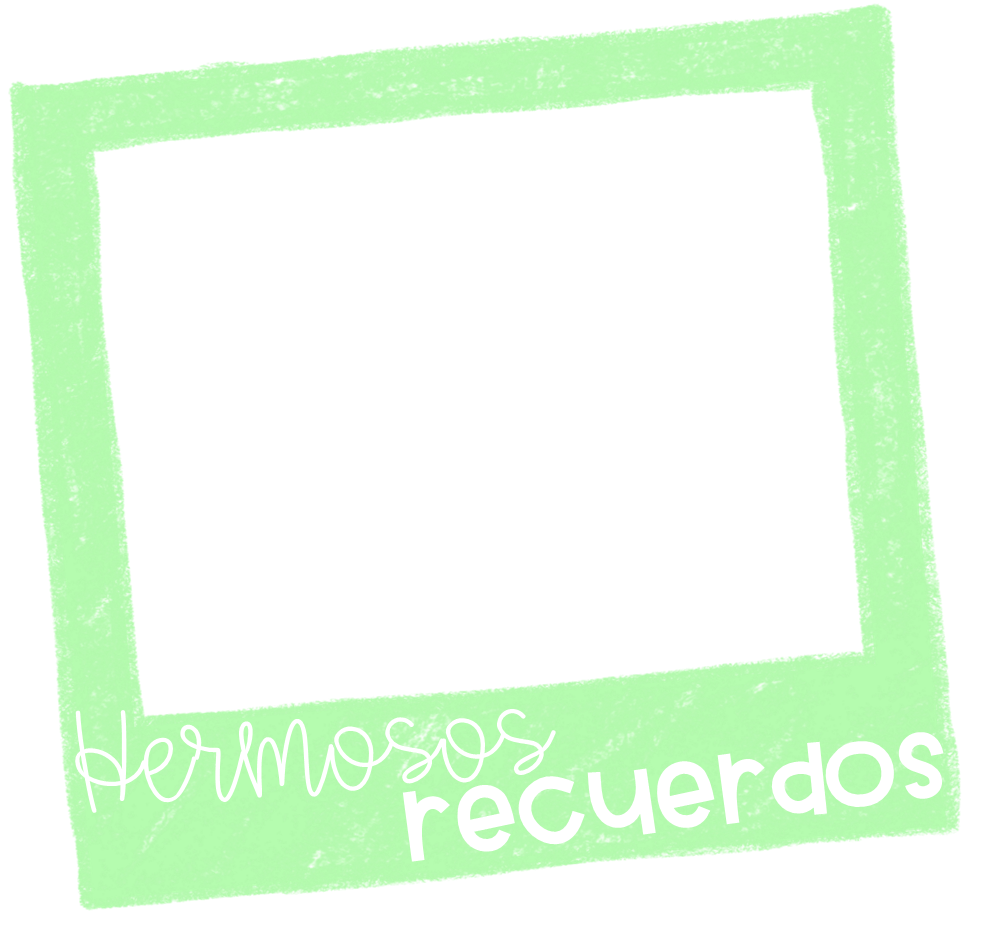